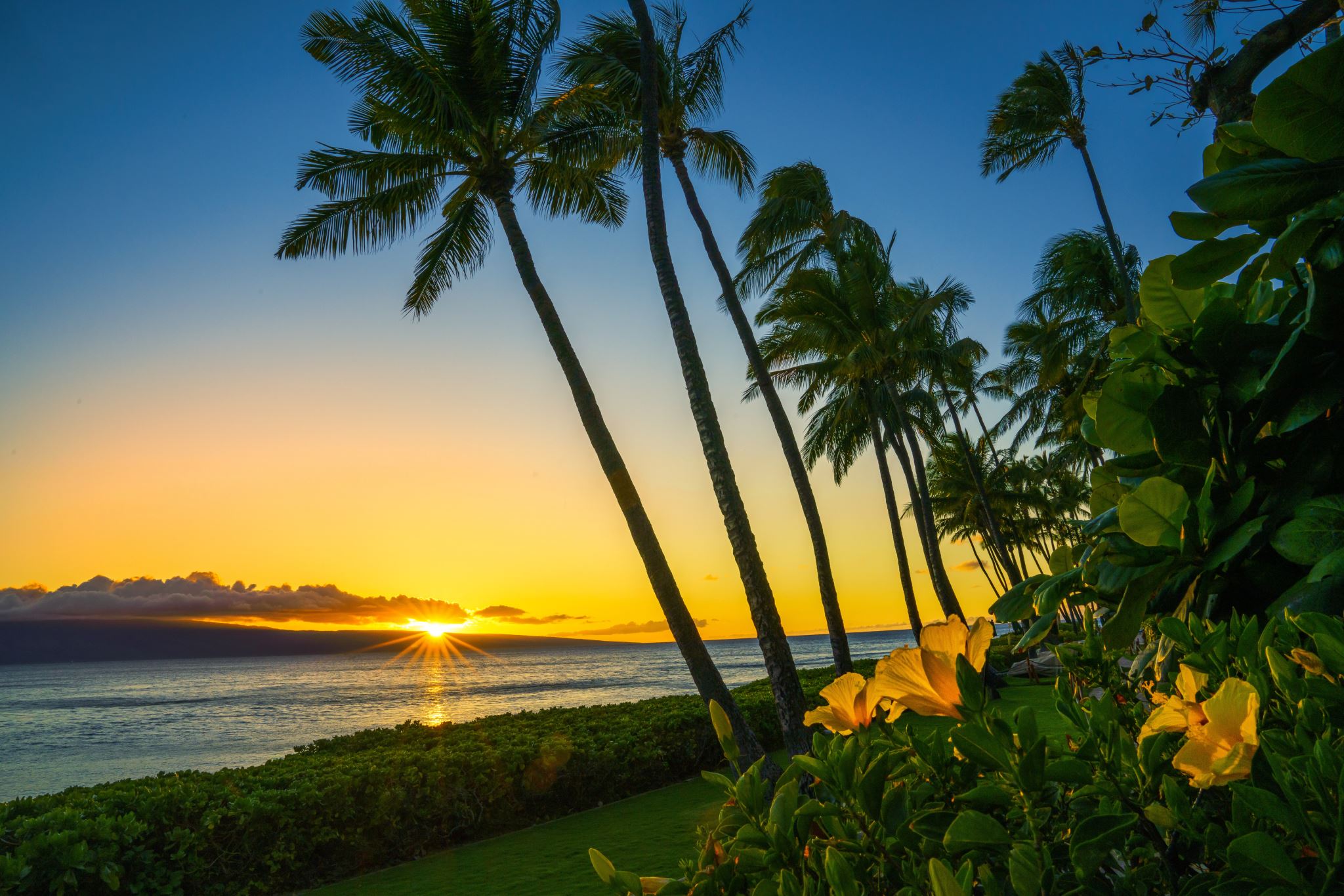 Réunion
Bočková Kateřina
Geografie
Souostroví Maskarény - Indický oceán, východně od Madagaskaru
Rozloha  2 512 km²
Hlavní a největší město -> Saint-Denis
Tropické podnebí
Nejvyšší hora Piton des Neiges - 3 069 metrů
Štítová sopka Piton de   la Fournaise - 2 631 metrů 
Národní park Reunion - UNESCO
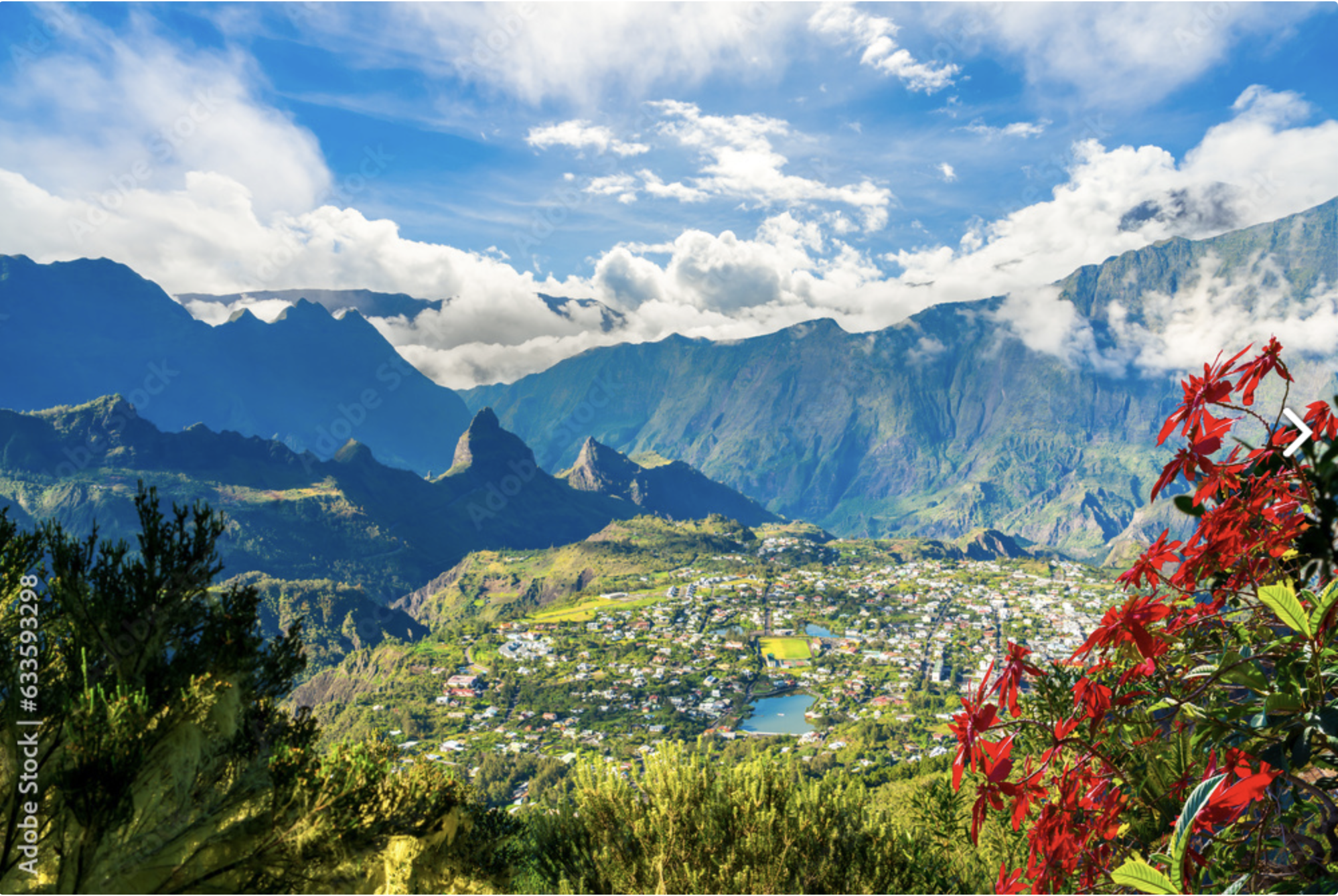 Zabrán Francií roku 1638
Od r. 1642 osidlován
V držení Francouzské Východoindické společnosti –> Společnost Indií
Francii patřily i další neobydlené ostrovy - např. Mauricius či Seychely – ty však ztratila v roce 1814 po skončení napoleonských válek a mauricijského tažení
Od roku 1946 je zámořským departmentem Francie
Od roku 2003 je také zámořským regionem
Historie
Cca 874 000  obyvatel
Nejprve otroci z východní Afriky
Následně dělníci z Číny, Indie a Malajsie
Dnes - míšenci (kreolové)
Obyvatelé jsou občany Francie
Úředním jazykem je francouzština
Očekávaná doba dožití: 79,7 roku
Průměrný počet dětí: 2,43 na ženu
Náboženství: 87 % křesťanství, 7 % hinduismus, 3 % islám, 3 % ostatní
Gramotnost: 95 %.
Demografie
Hlavou státu je francouzský prezident
Nejvyšším představitel každého francouzského regionu je prezident regionální rady
Měnovou jednotkou je Euro, rozdělené na 100 eurocentů.
Réunion je součástí Evropské unie. 
Nepatří do schengenského prostoru
Hnutí za nezávislost "Ka Ubuntu" 
    od r.2020
Politika
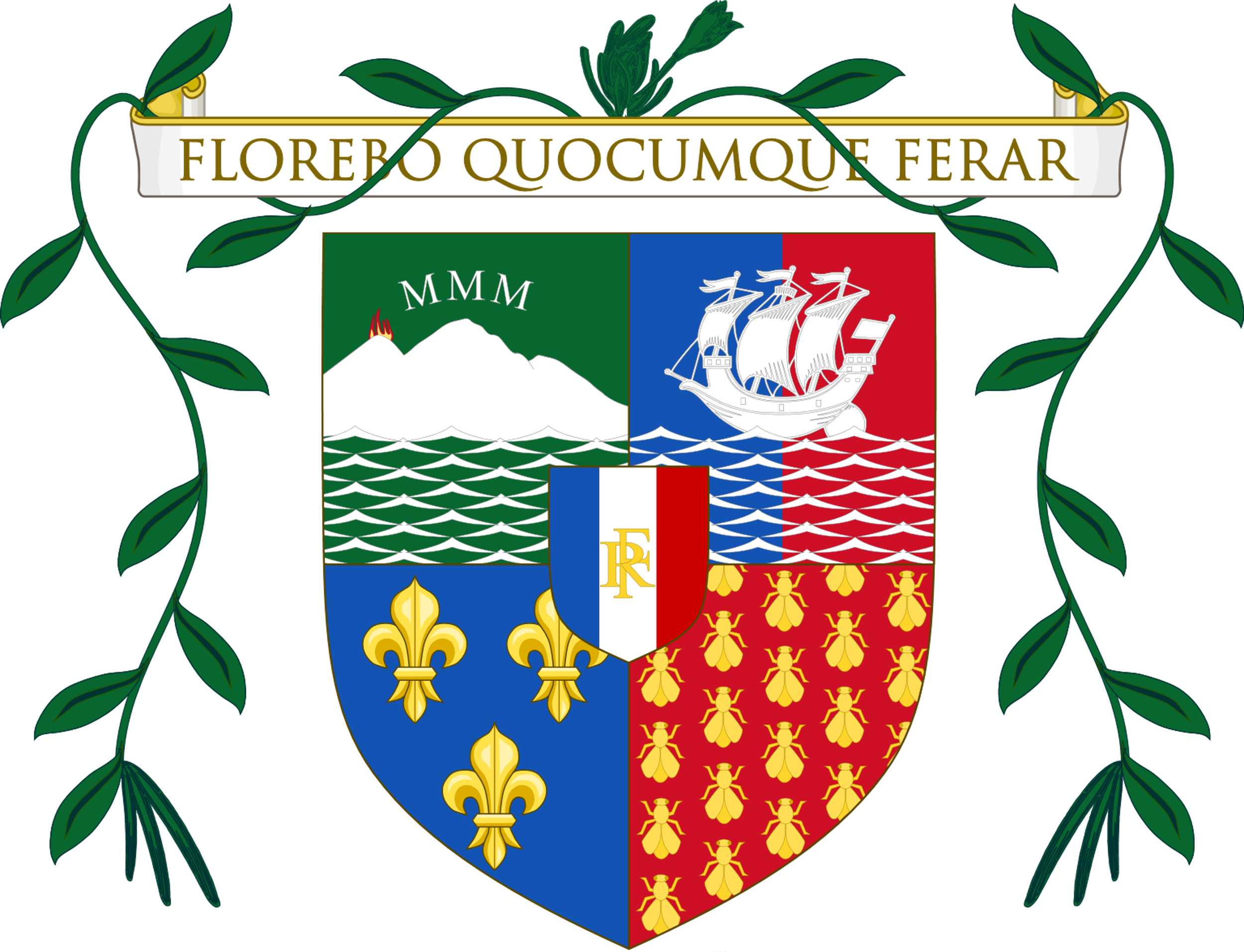 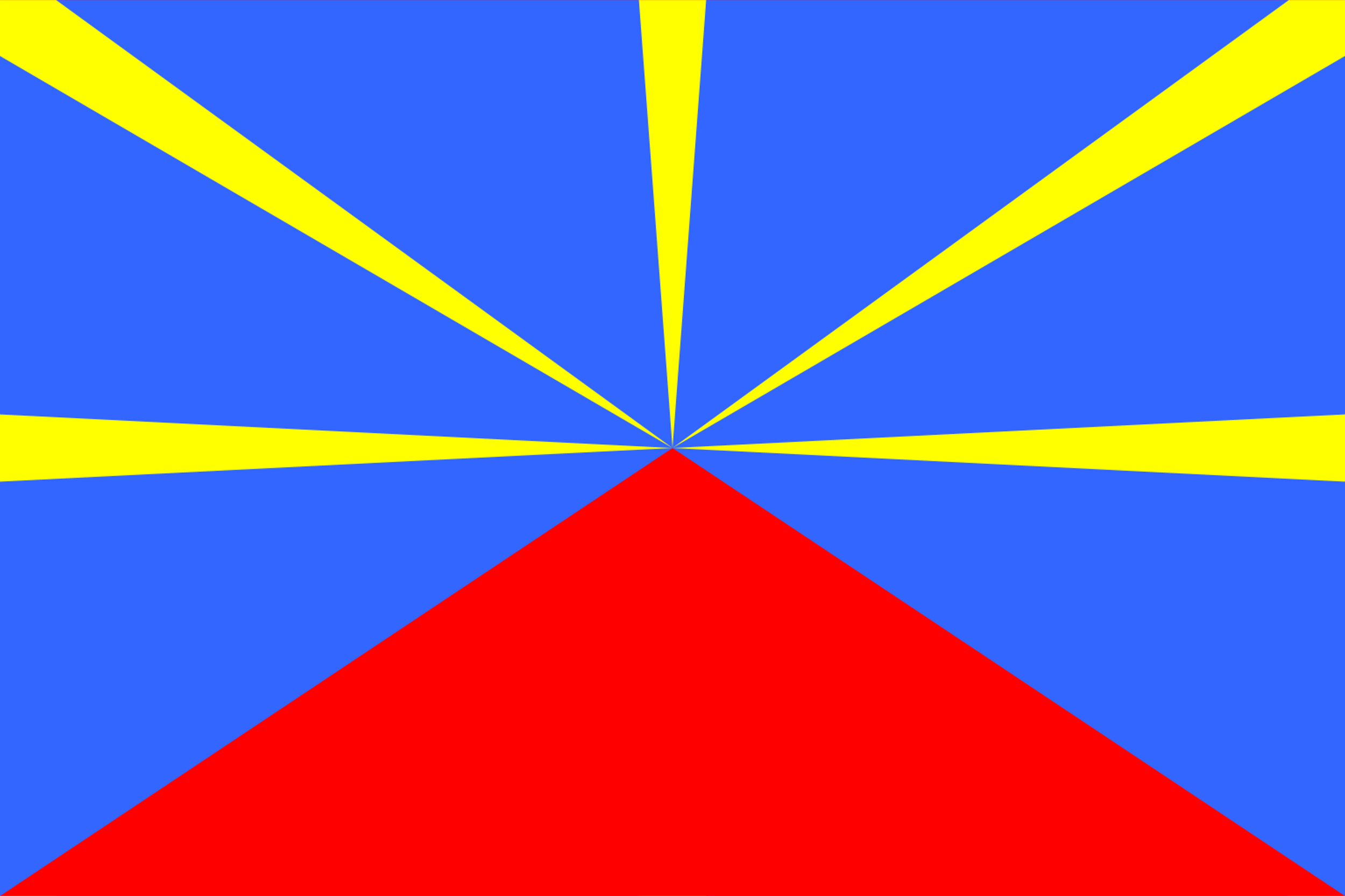 znak
Neoficiální návrh vlastní vlajky (mimo francouzskou)
Konference v Baku+"Ka Ubuntu"
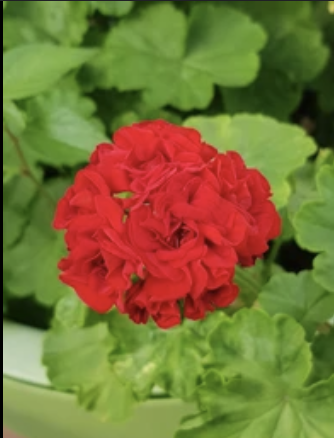 Zemědělství a turismus
Export: cukrová třtina, rum, olej z pelargónií (největší producent) a vanilka (bourbon)
Ekonomika
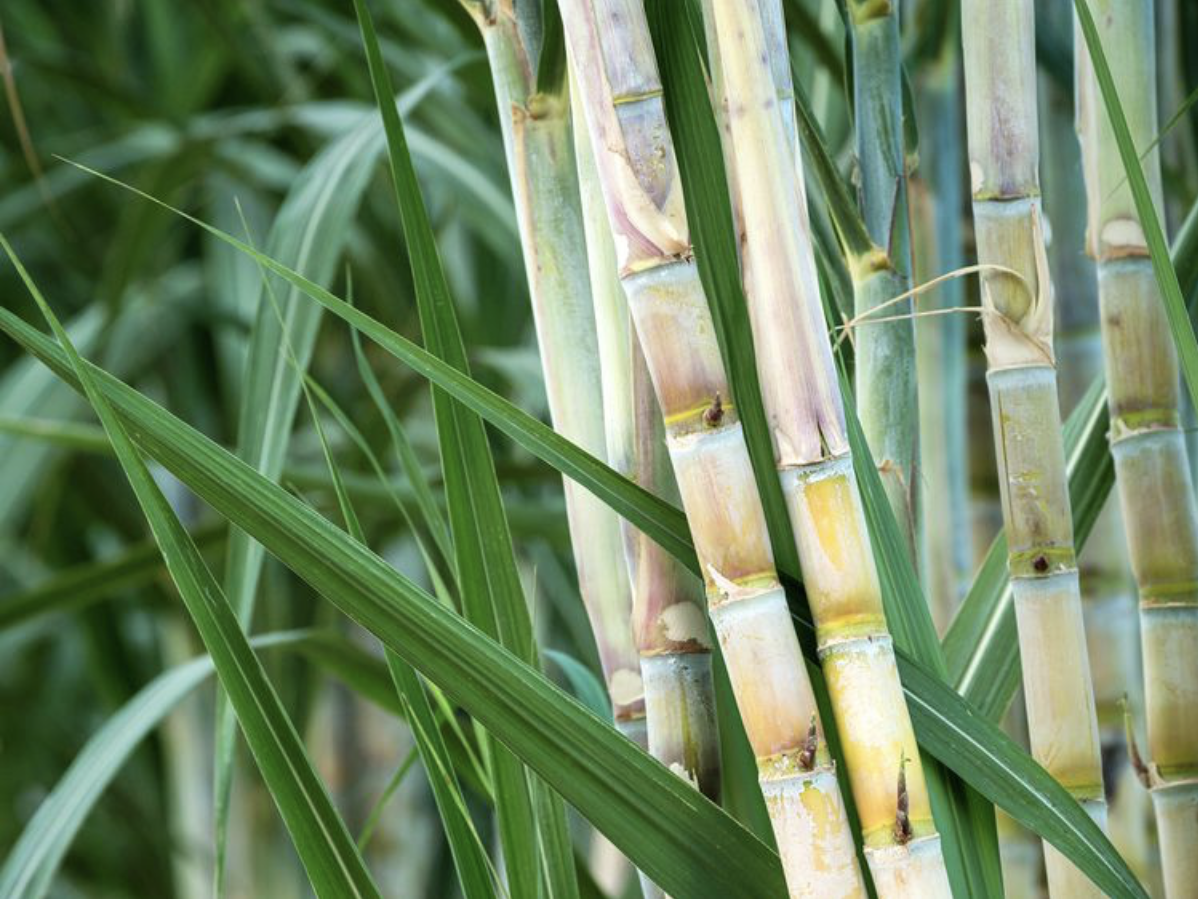 pelargónie
cukrová třtina
Děkuji za pozornost
https://www.stoplusjednicka.cz/francouzsky-reunion-nejvychodnejsi-vyspa-evropske-unie
https://cs.wikipedia.org/wiki/Réunion#Ekonomika
https://www.livingstone.cz/prakticke-informace/informace-o-destinacich-a-fotogalerie/reunion
https://www.deluxea.cz/reunion/popis-destinace/
https://caliber.az/en/post/reunion-independence-movement-pushes-for-sovereignty-end-to-colonialism-at-global-forum
Zdroje